Buzz BerryFE12
Victoire Etonyemya Yumbe
Rahima Daher
Penda-Anna Diagne
Thierno Birahim Niang
Gloria Kassandra Fanti Tchankem
AGENDA
Introduction
Plan de gestion de projet
Processus de Conception
Prototype final
Analyse du concept et difficultés
Lessons apprises & prochain pas
Conclusion
Introduction
La pollinisation est un processus fondamental pour la reproduction des plantes à fleurs, et donc pour la production alimentaire mondiale. Cependant, avec le déclin des populations de pollinisateurs naturels, l'agriculture est confrontée à un défi majeur pour répondre à la demande croissante en produits alimentaires. Face à cette problématique, nous avons travaillé sur la conception d’un système de pollinisation artificielle de culture des fraises.
Plan de gestion de projet
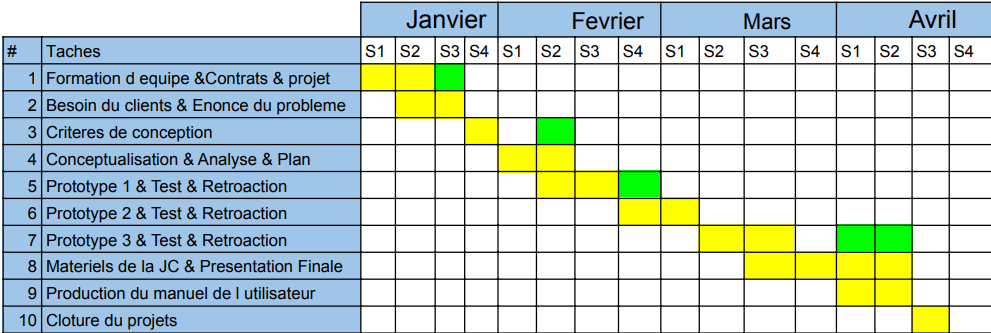 Les tâches 1 à 10 sont réalisées par tous les membres de l'équipe, même s' il existe une certaine spécialisation des tâches. Nous avons une réunion d' équipes tous les dimanches  pour discuter et suivre l' avancement du projet. 
représente un événement clé comme la rencontre clients 1,2, et 3 ou la journée de Conception (JC) ou la présentation finale
Processus de Conception : Pensée conceptuelle
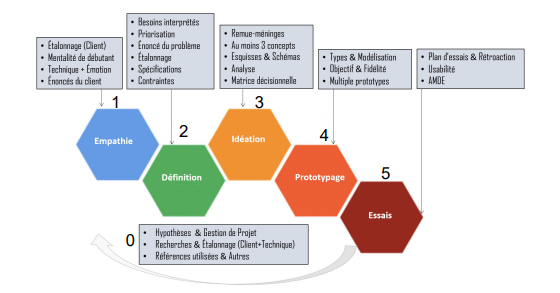 Besoins prioritaires
Controle a distance
Production de qualité supérieure
01
02
Nécessitant le moins d’interaction humaine possible
Moindre dommage pour les fraises
Cout
Étanchéité & Resistance
03
04
Abordable et accessible
Évite les échanges inutiles avec l’environnement
Énoncé du problème
Concevoir un système de pollinisation artificielle automatisé pour les fraises en agriculture verticale, répondant au besoin du client de minimiser l'interaction humaine tout en assurant une croissance efficace pendant l'hiver au Canada. Le système  pourrait être peu coûteux, étanche, installable sur chaque étagère, ou déplaçable entre elles, facile à utiliser, à entretenir, et permettre un contrôle à distance.
Produits existants sur le marché
Critères de Conception
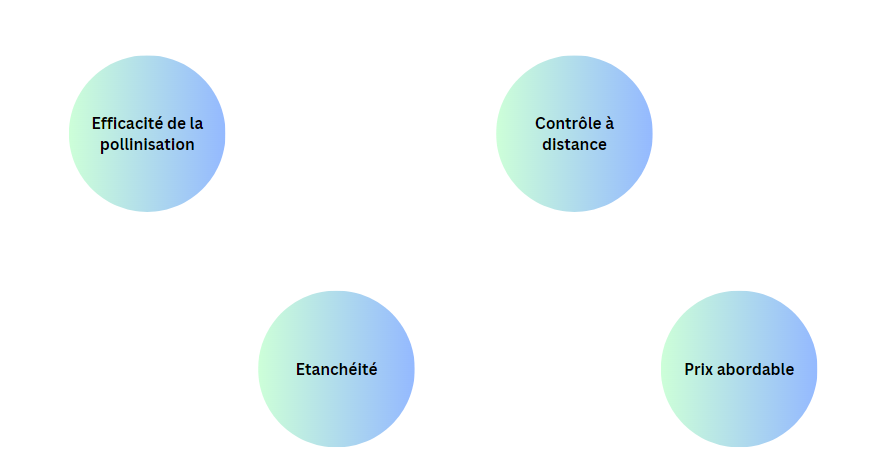 Esquisses réalisées Lors du remue méninge
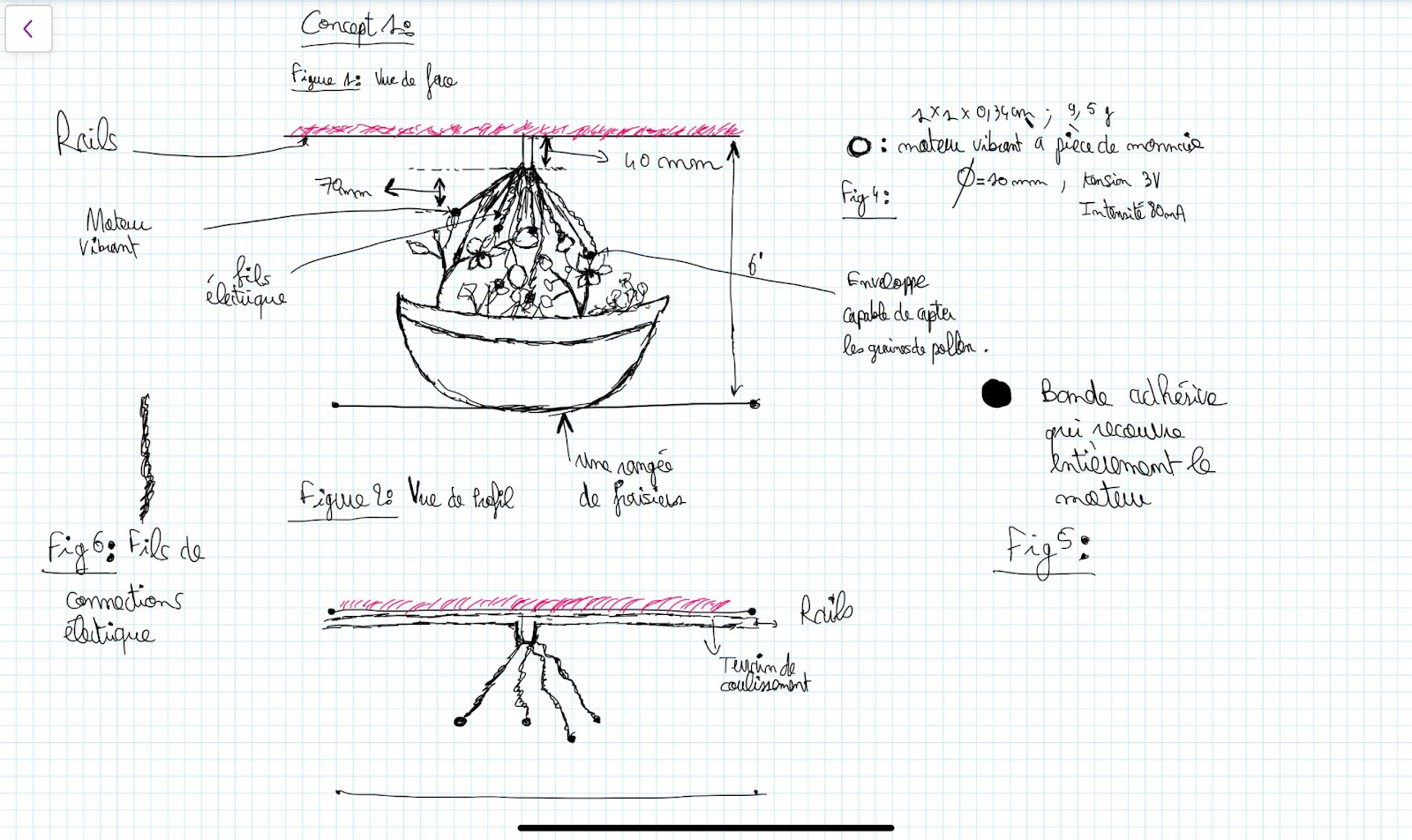 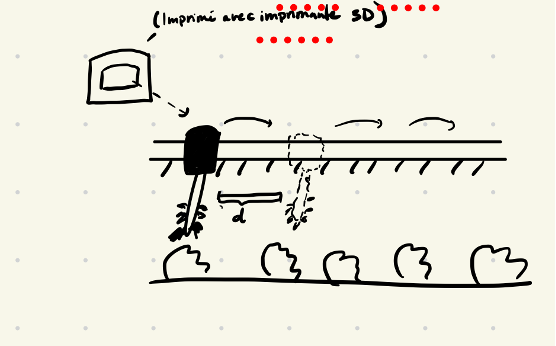 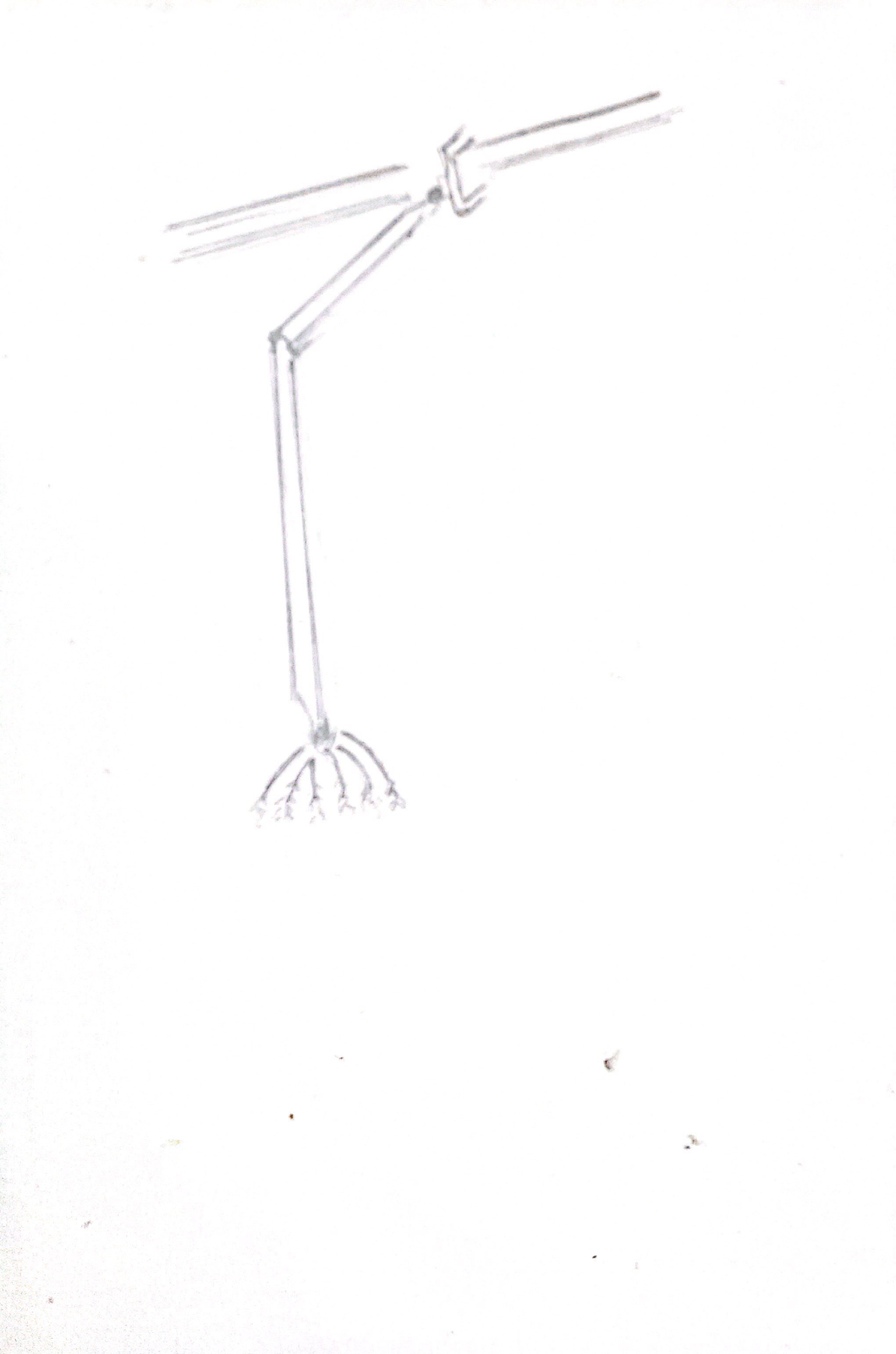 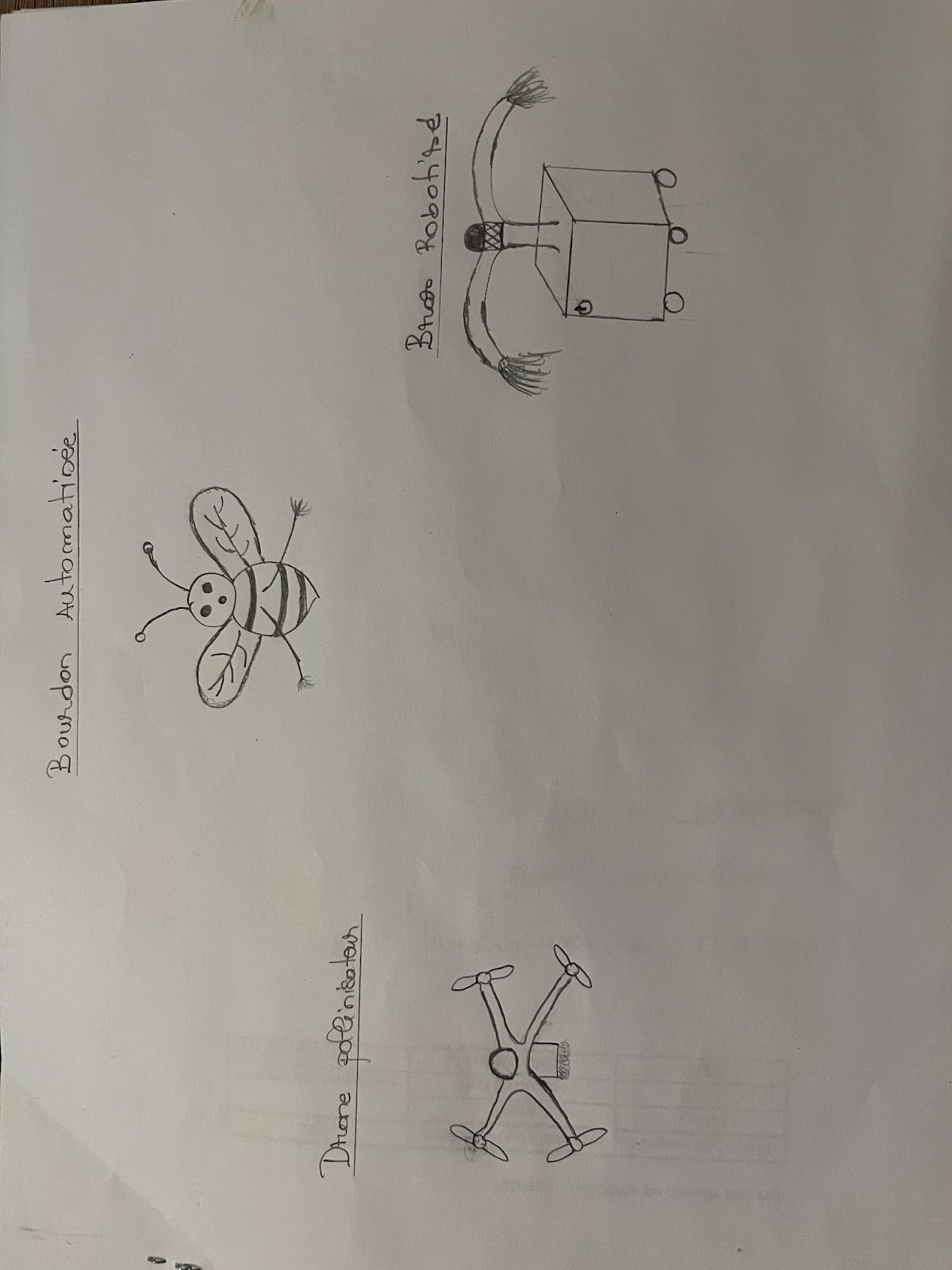 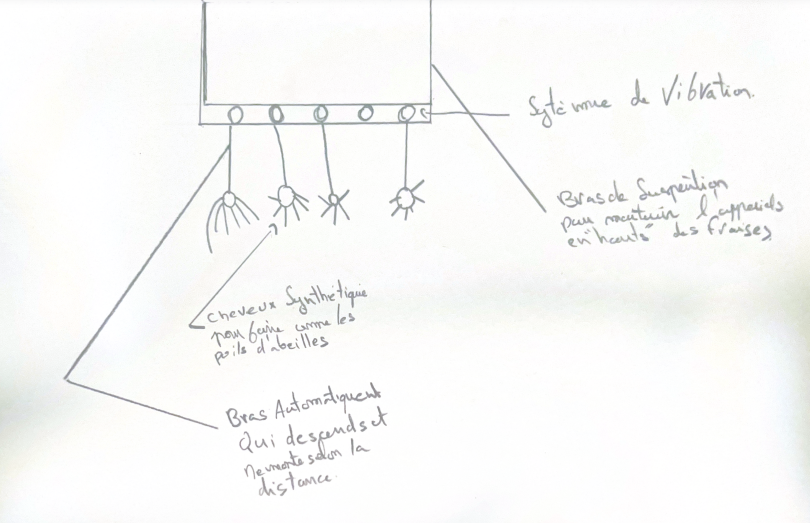 Prototype I
Un bras robotisé capable de se rétracter et de détecter différentes fleurs pour la pollinisation
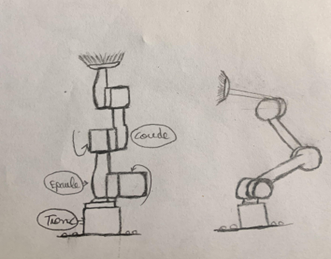 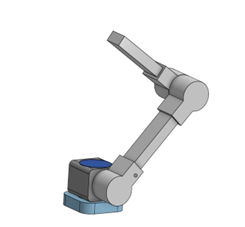 Prototype II
Boite émettrice de fréquences vibratoires
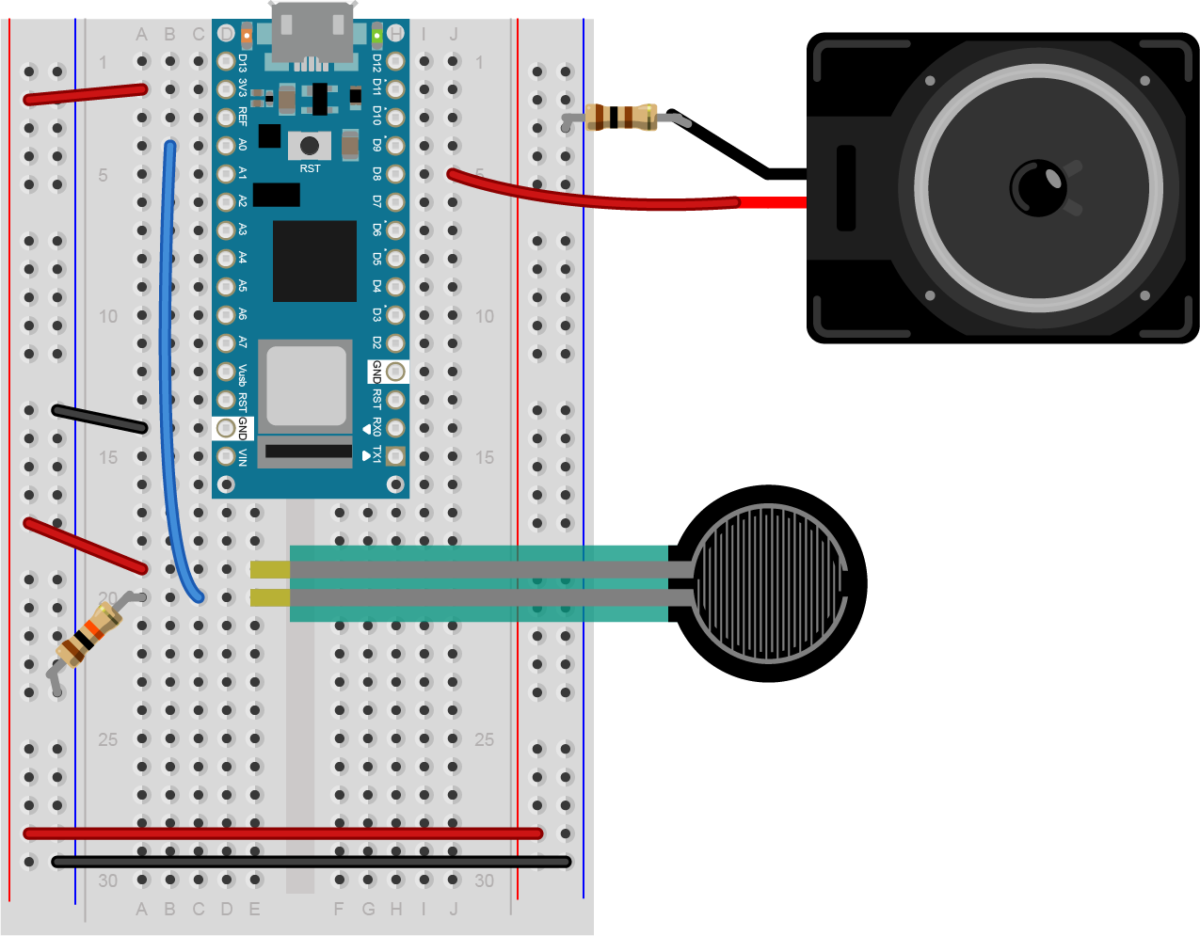 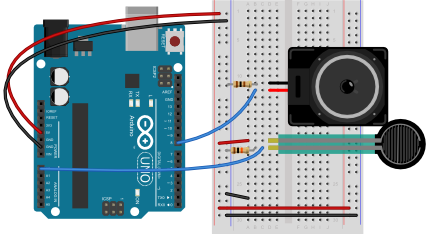 Produit final
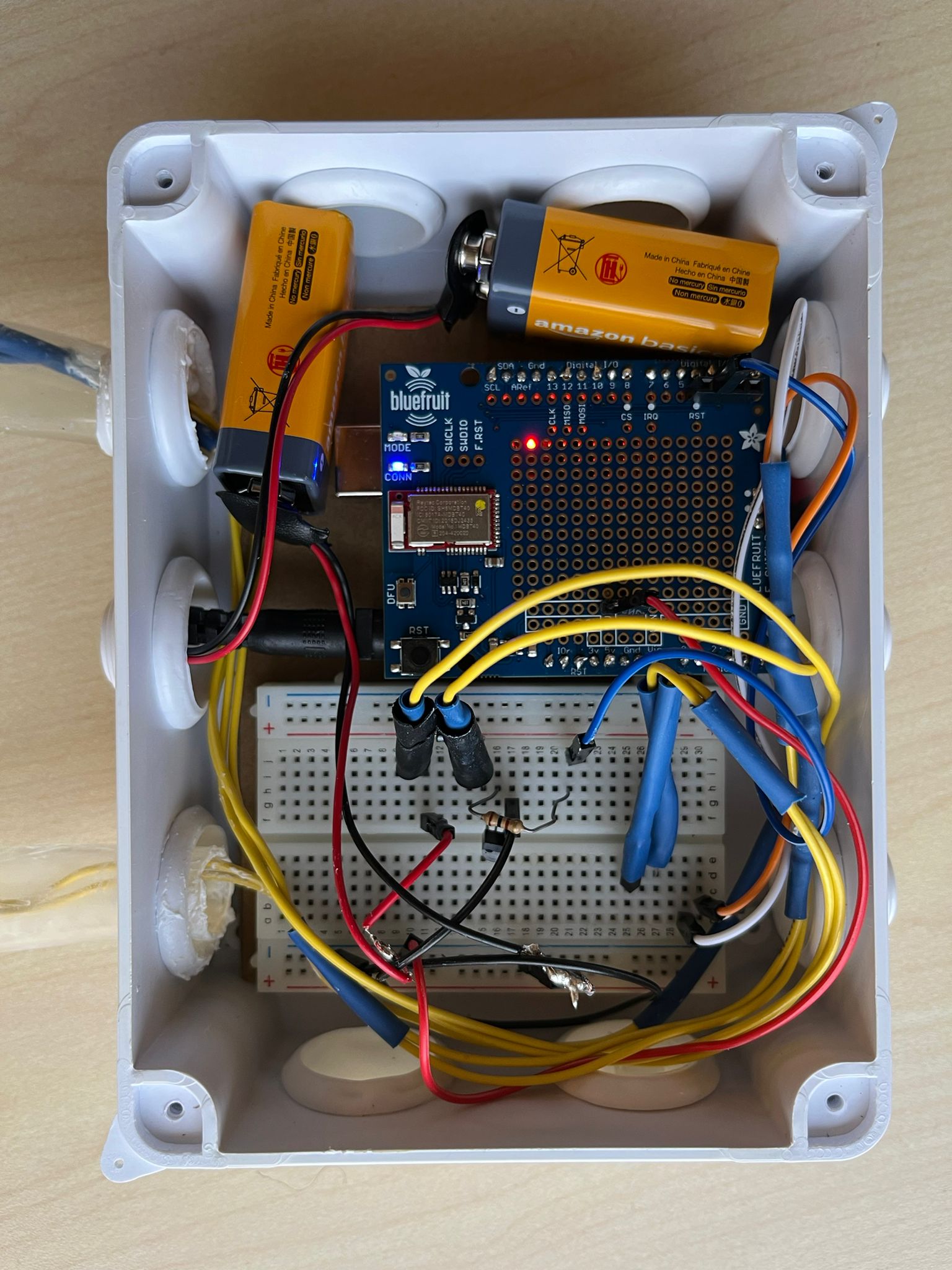 Moteurs
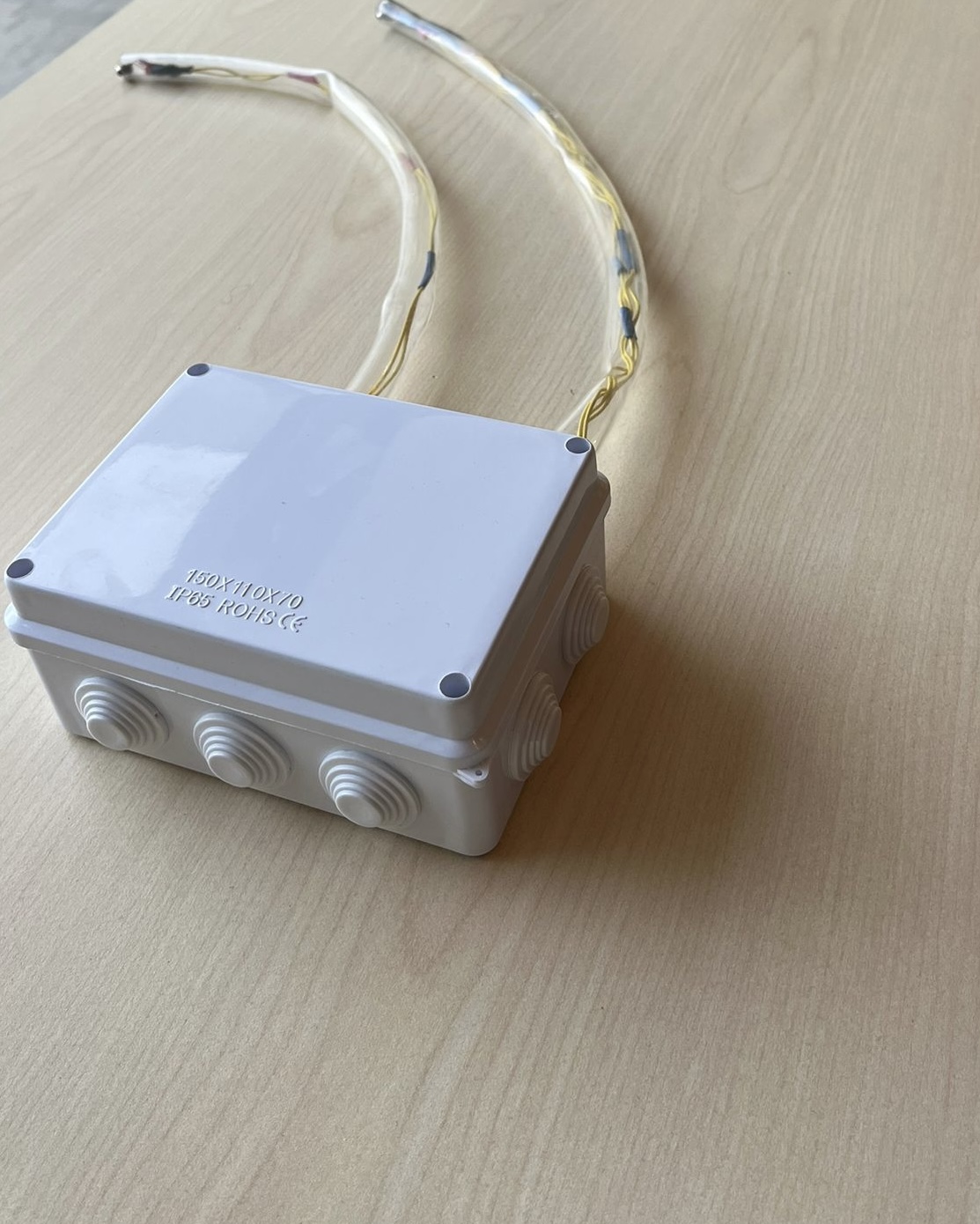 Tuyaux
Pile
Circuits dans le boîtier
Notre circuit (un moteur)
Circuit potentiel (trois moteur)
02
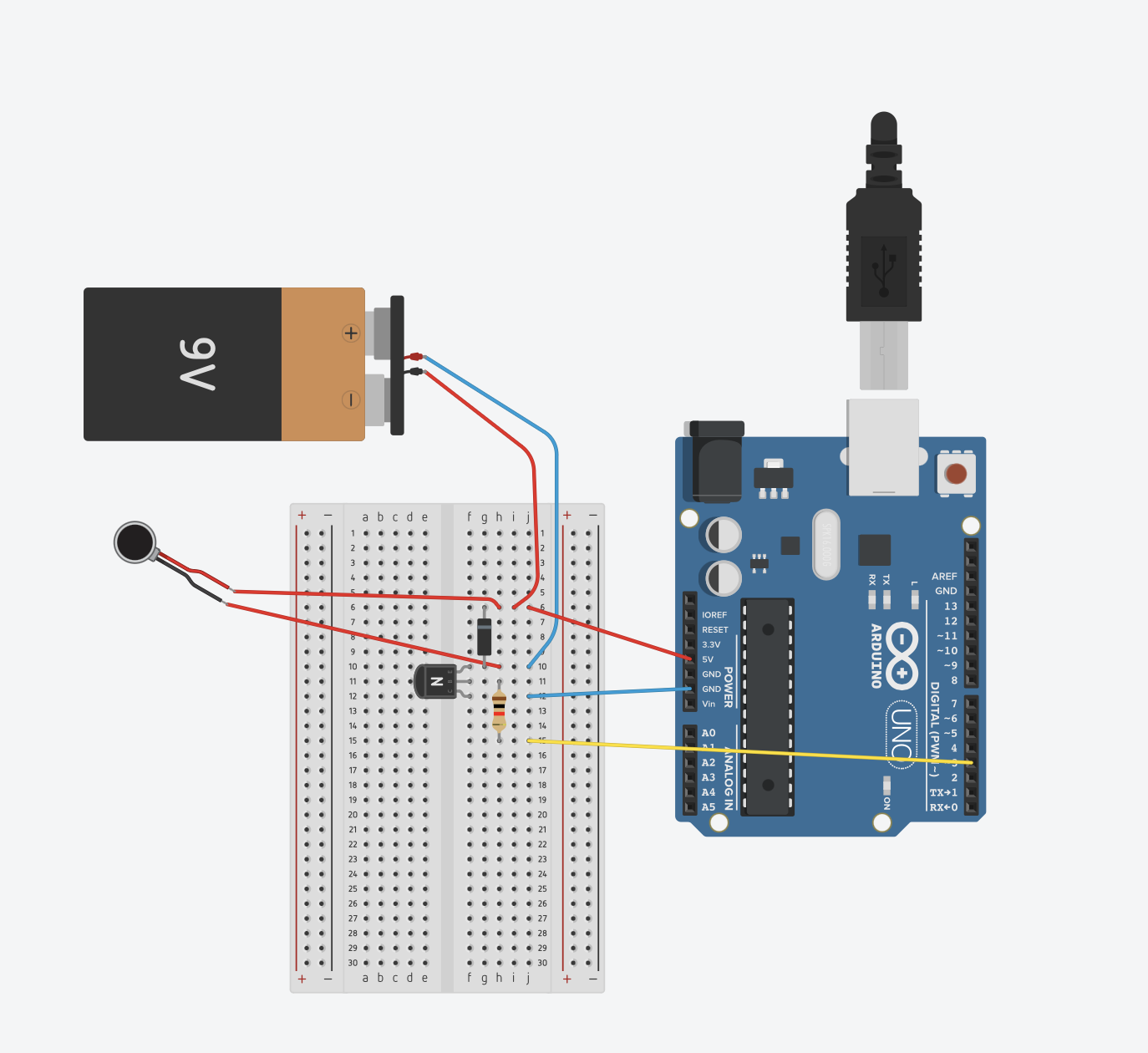 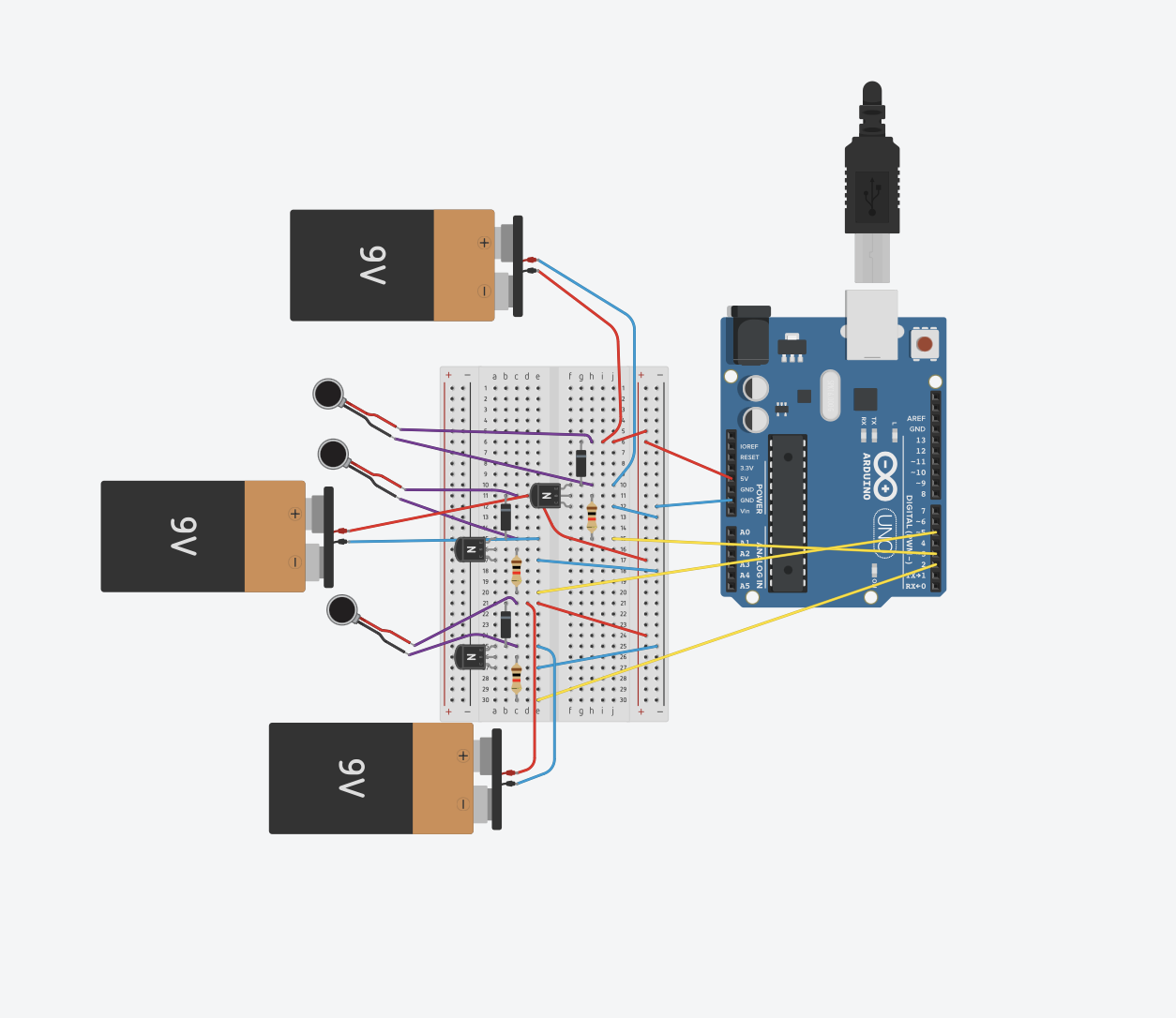 Neptune
Jupiter
Jupiter is the biggest planet in the Solar System and the fourth-brightest one
-Arduino Uno
-2 batteries 9V
-Transistor
-Diode
-Resistance 1kΩ
Code – Arduino IDE
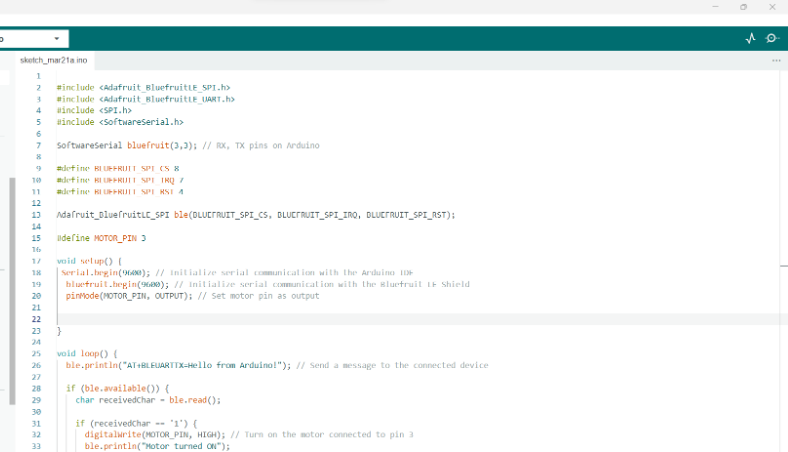 Controller.ino
PacketParser.cpp
BluefruitConfig.h
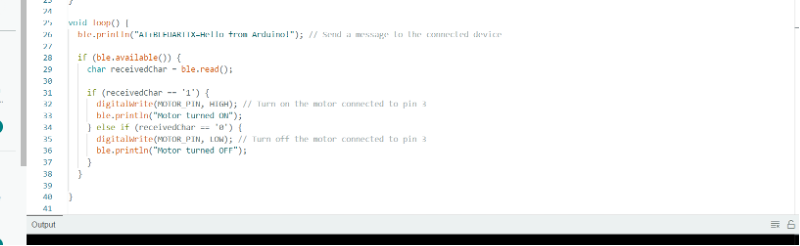 Contrôle à distance
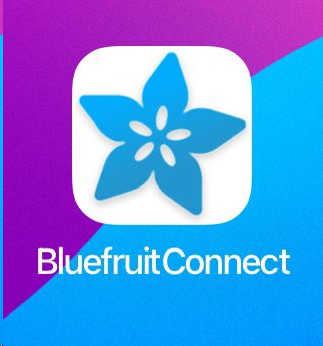 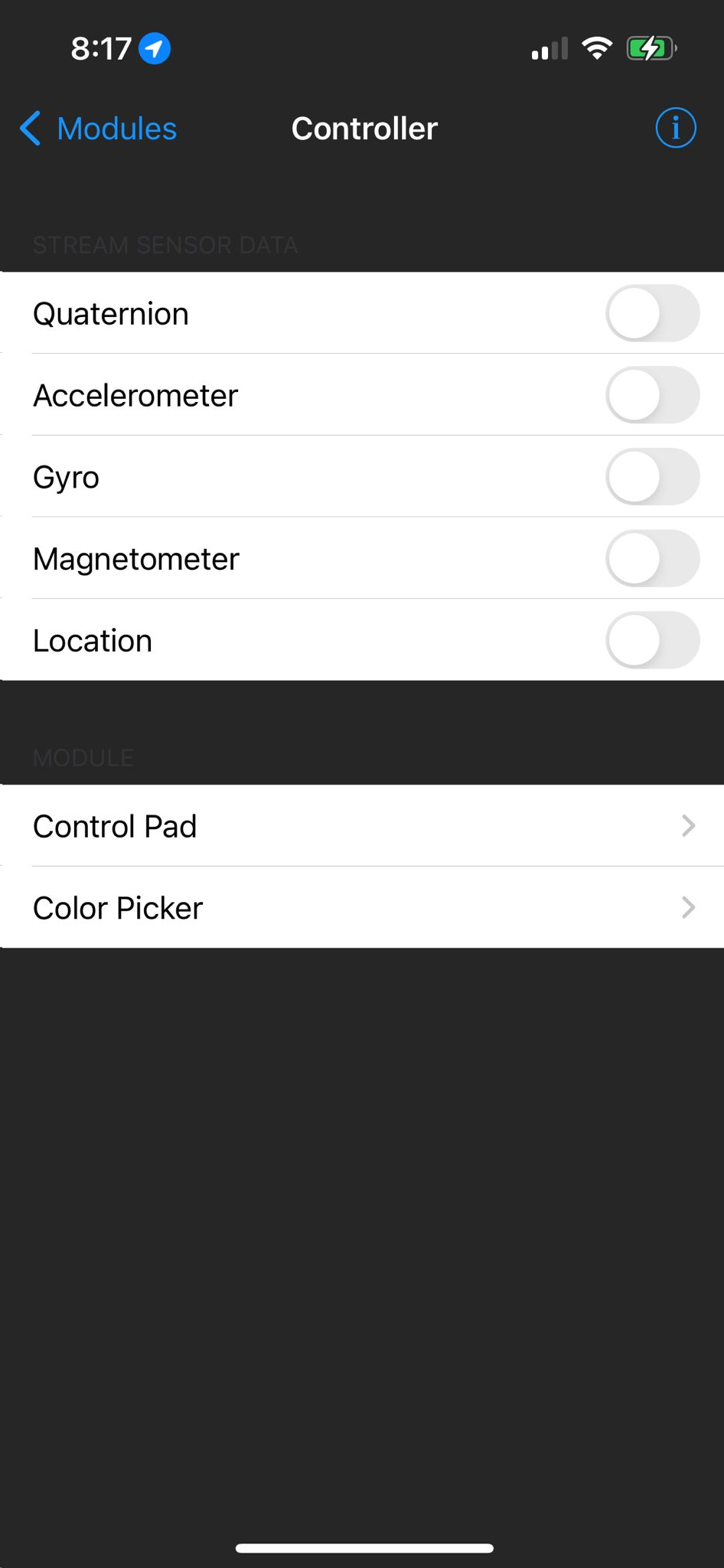 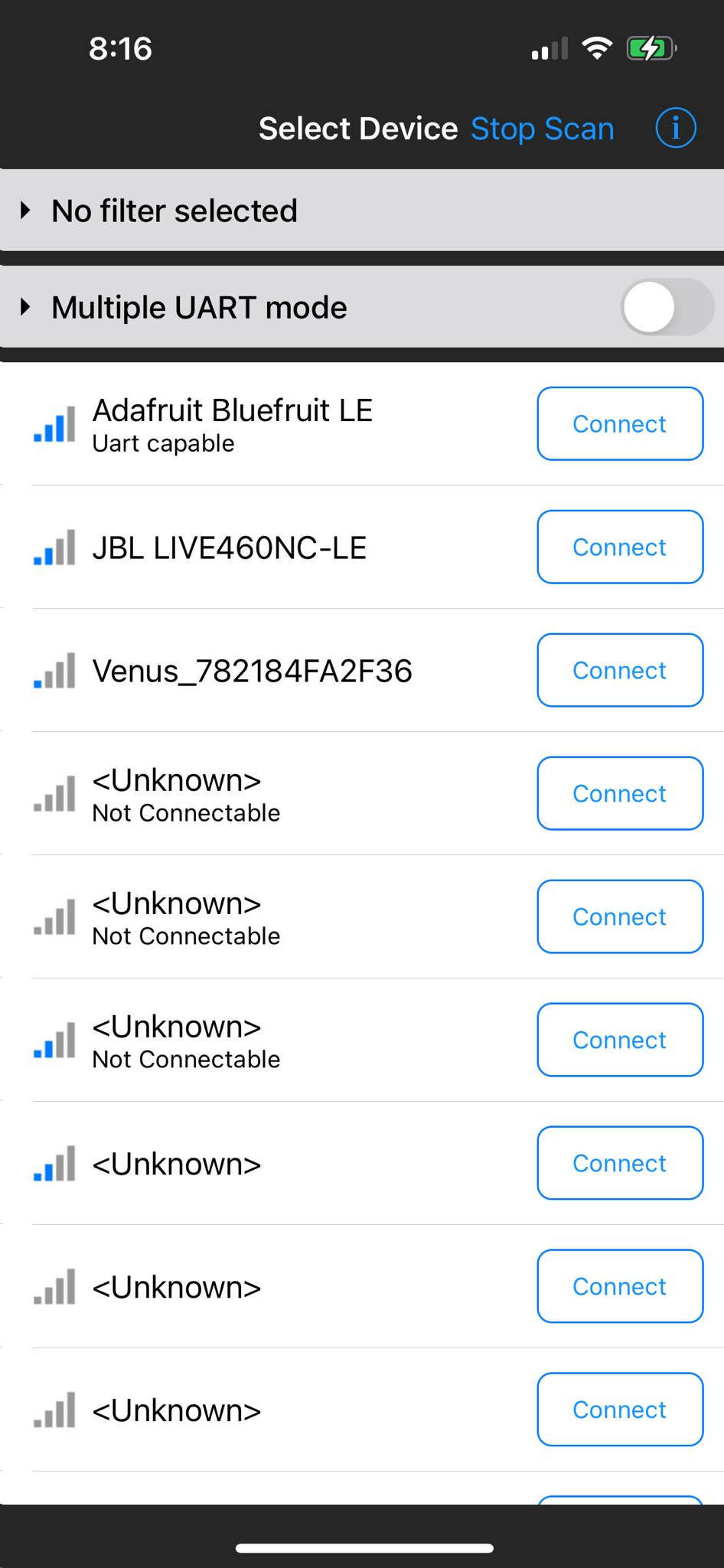 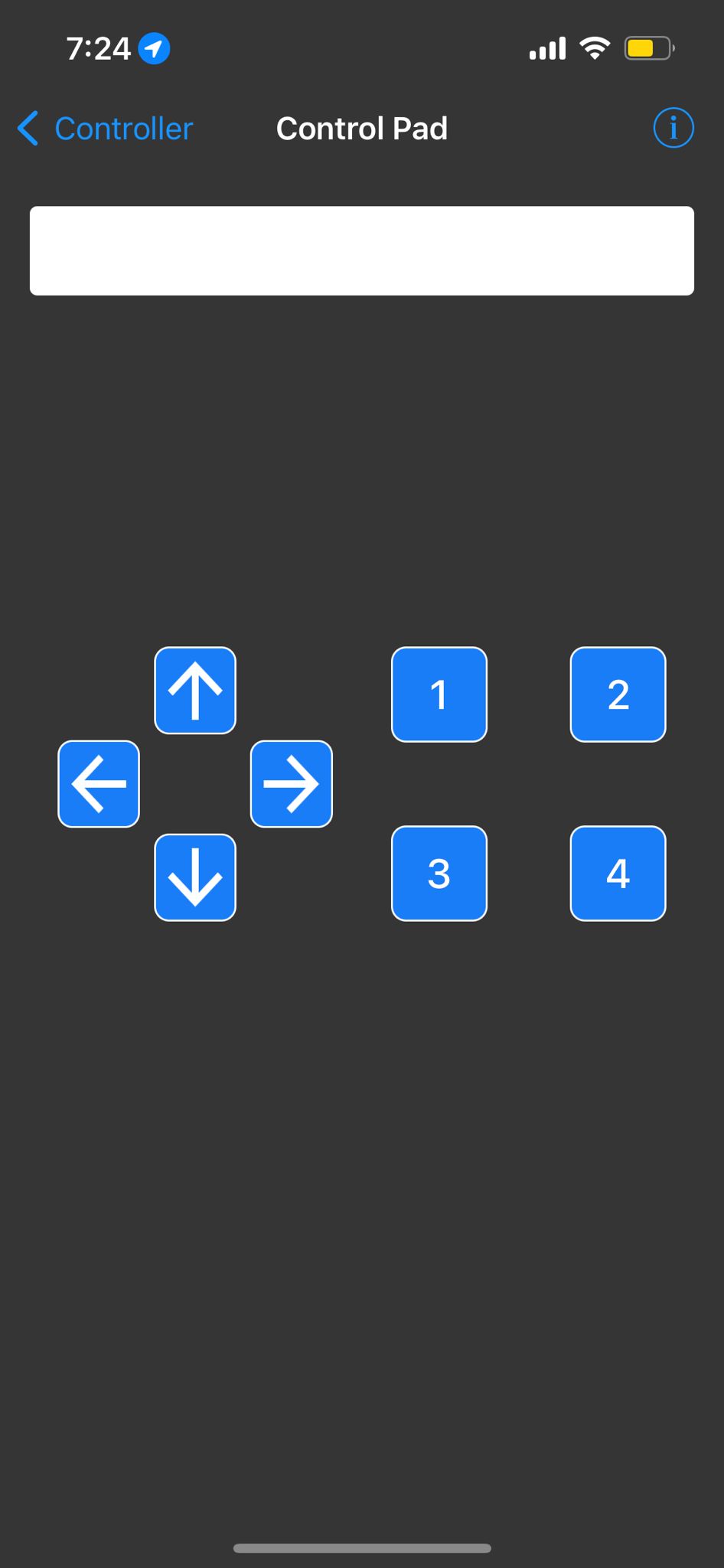 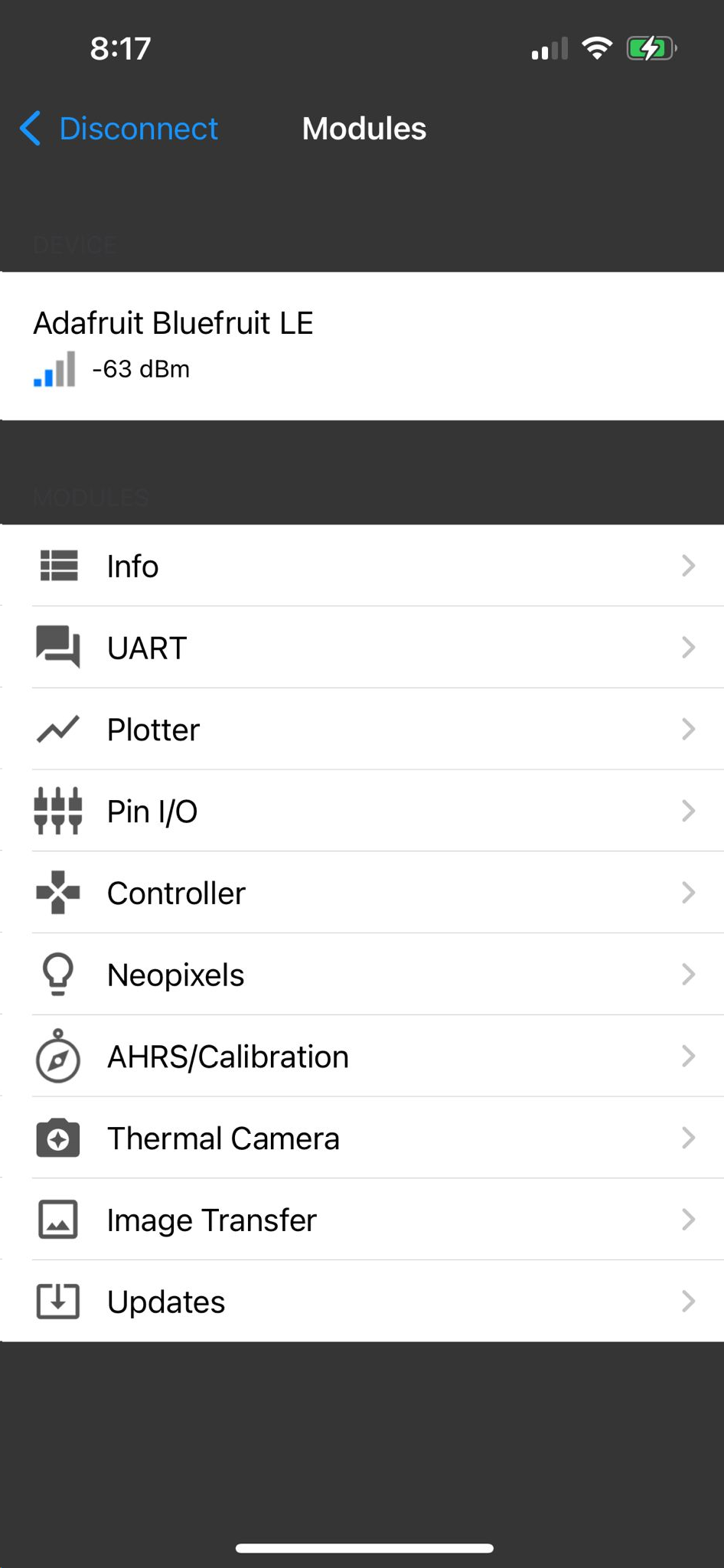 OFF
ON
Analyse du concept et difficultés
Points forts
Points faibles
Facilité d'utilisation
Contrôlable à distance
Légère
Prix abordable
Étanche
Fragilité des moteurs
Pression sur les fleurs
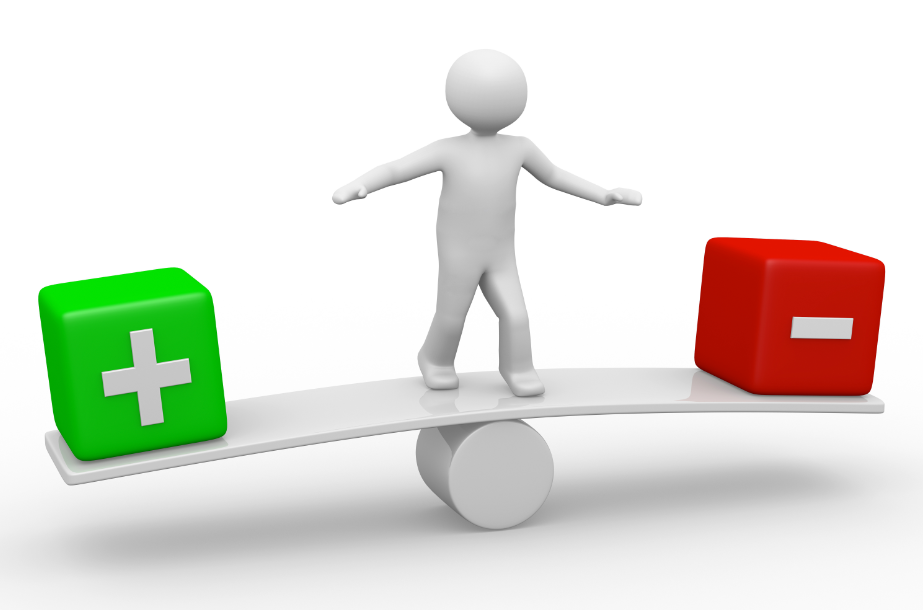 Analyse des modes de defaillances
La solidité des soudures
La portée du signal
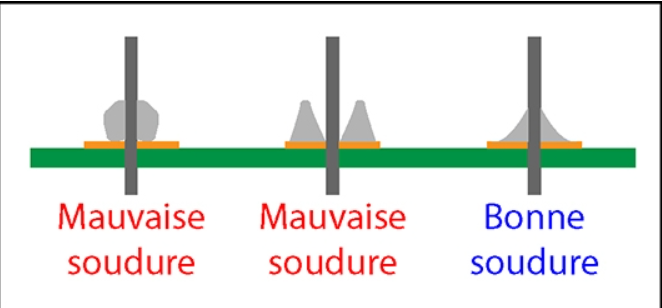 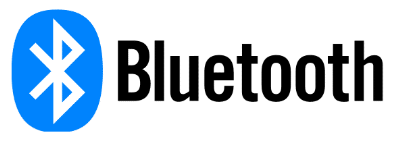 Lessons apprises & prochain pas
Lessons apprises
Prochain pas
S’assurer d’avoir un plan de prototypage et essaies concis
Le travail d’équipe
 La gestion de temps
 Le professionnalisme
Le contrôle d'Arduino
Continuer notre apprentissage en conception 
Mettre en pratique les leçons apprises du cours
Conclusion
En conclusion, la conception d'une boîte vibratoire pour la pollinisation représente une avancée significative dans le domaine de l'agriculture. En imitant les vibrations naturelles des abeilles pollinisatrices, cette technologie offre une solution pratique, efficace, minimaliste et accessible pour assurer la pollinisation des fraises, contribuant ainsi à la sécurité alimentaire et à la préservation de l'écosystème.
Merci!